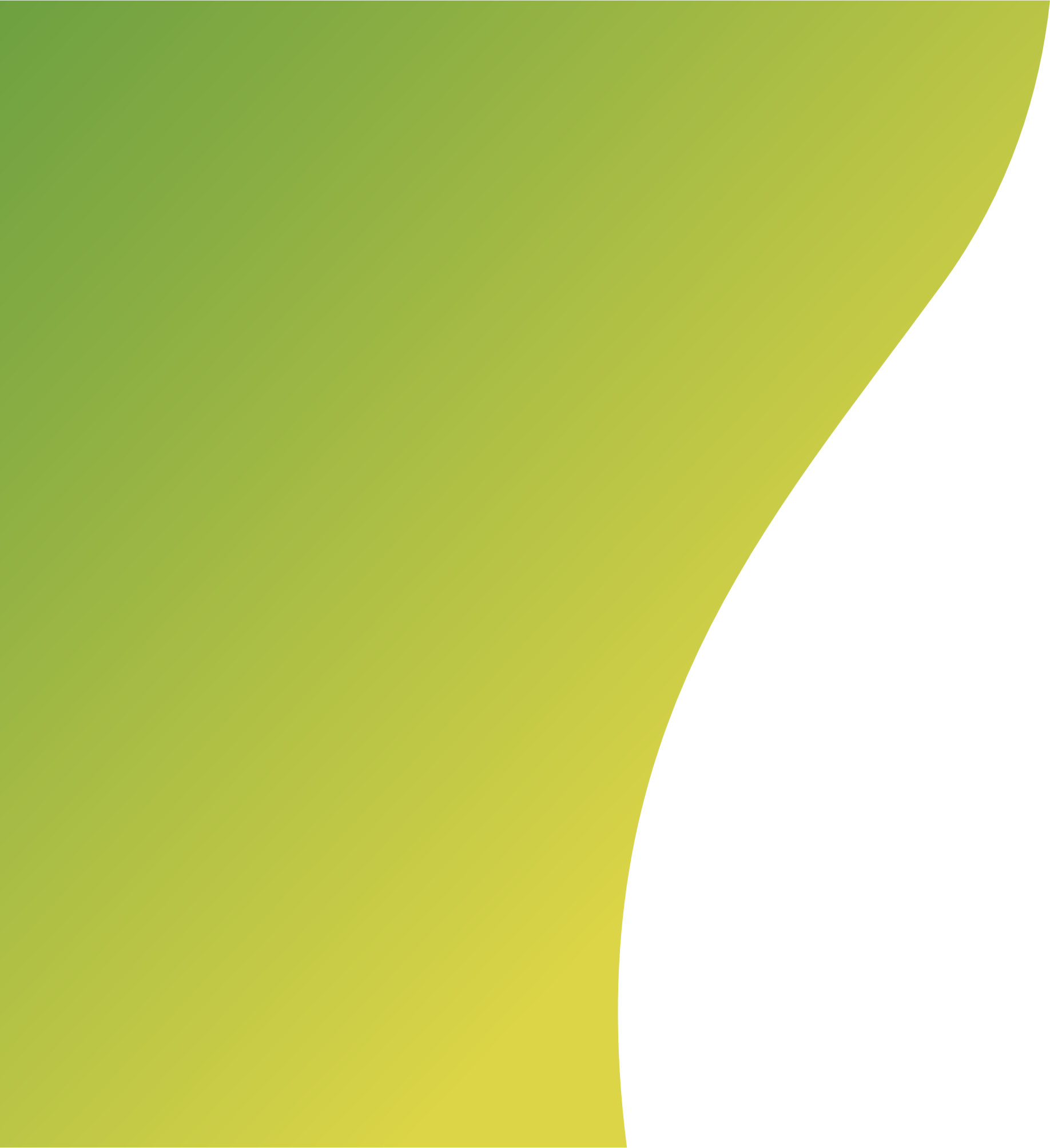 Вікіпедія: простір необмежених можливостей і прихованих обмежень
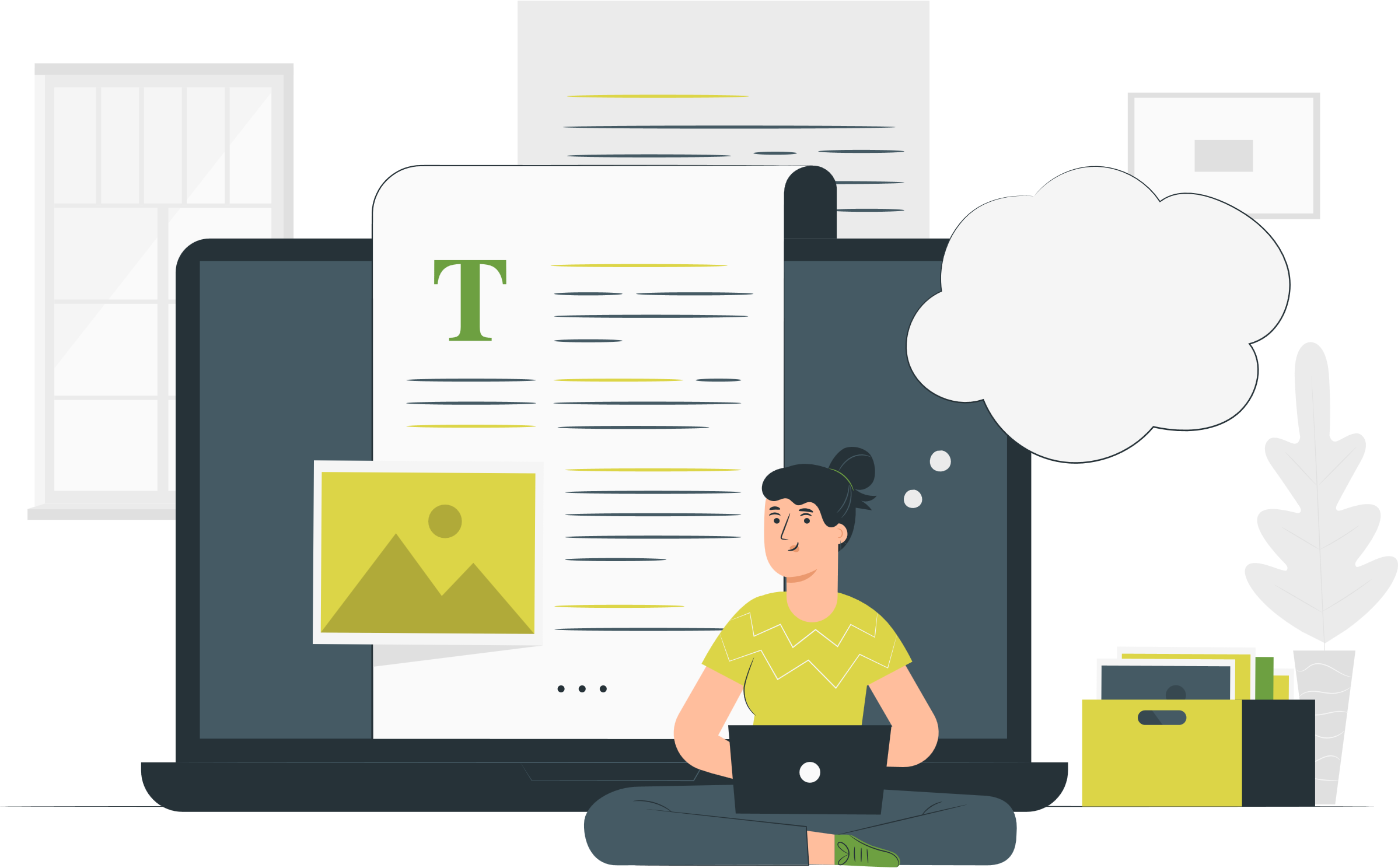 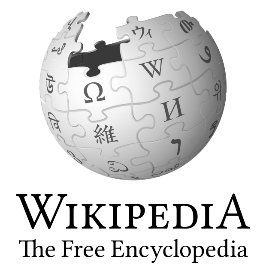 Вікіпедія – це
загальнодоступна вільна багатомовна онлайн-енциклопедія
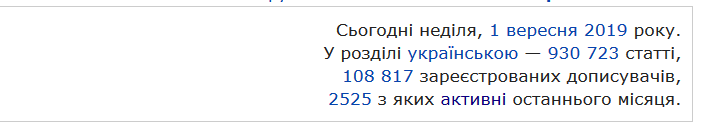 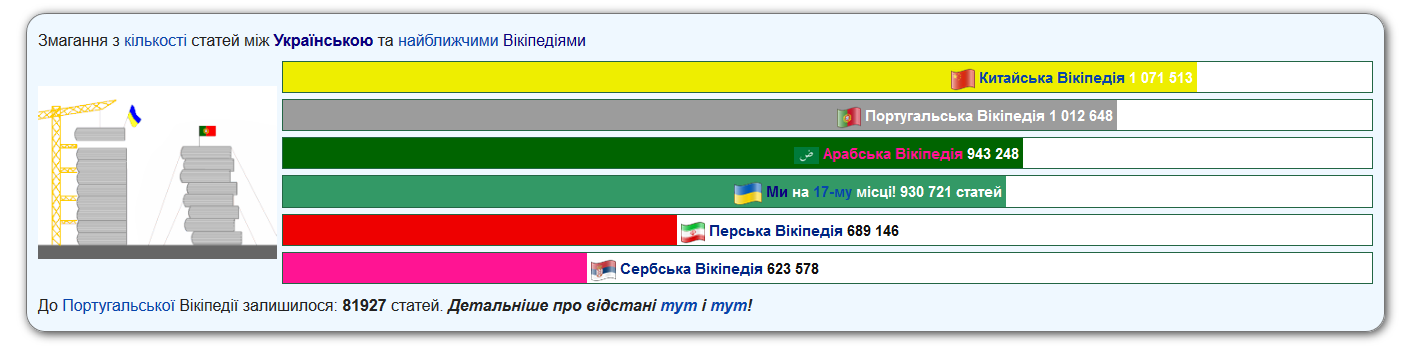 Реєстрація автора
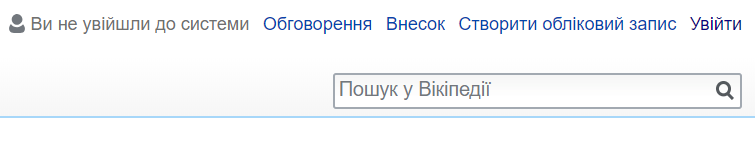 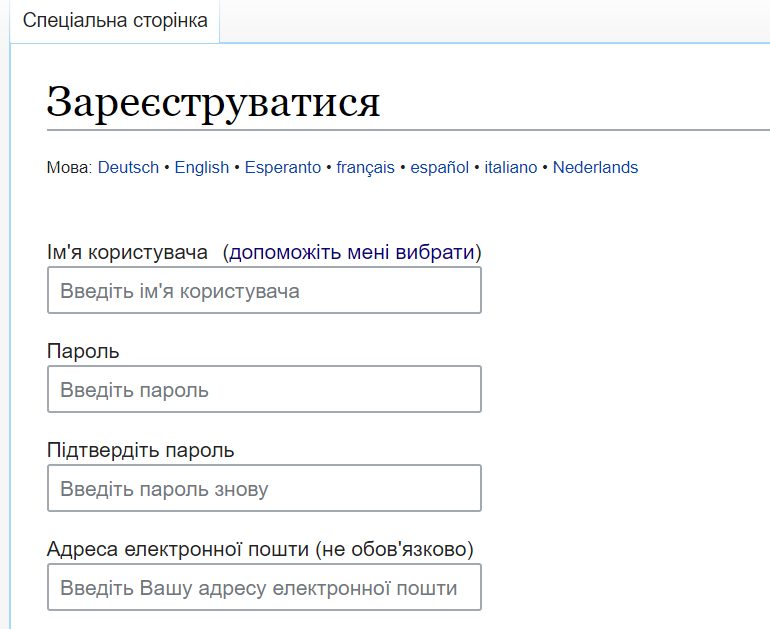 Вільний доступ
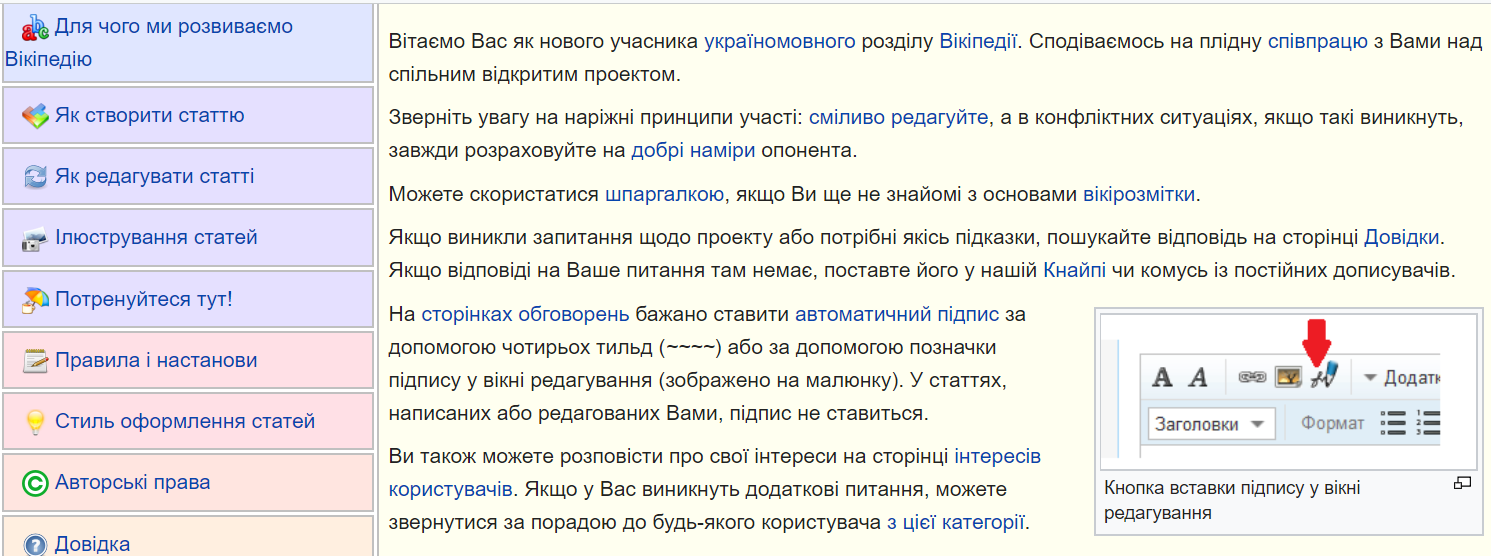 Редагування статті
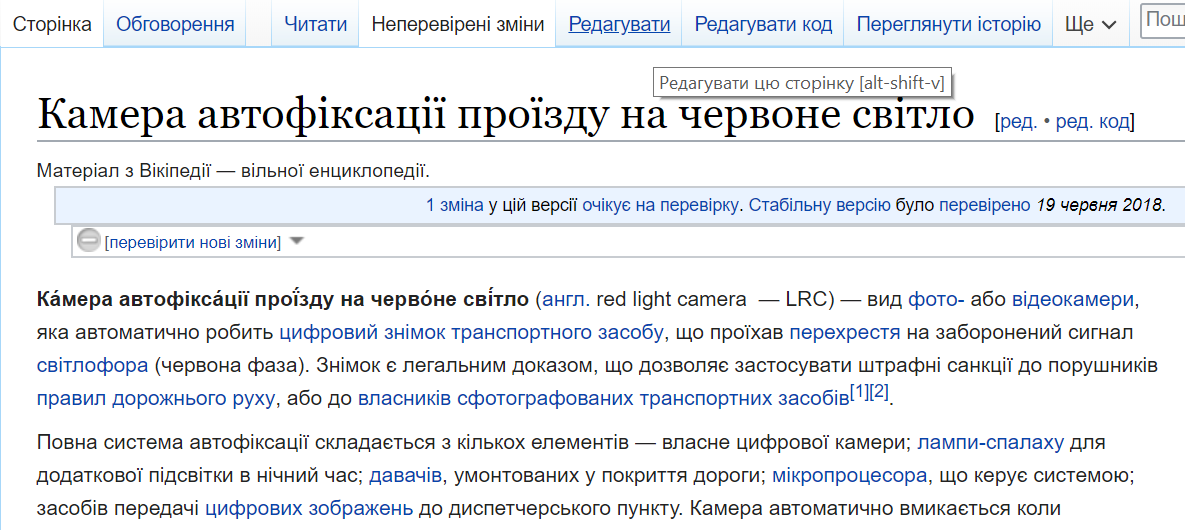 Українська версія статті
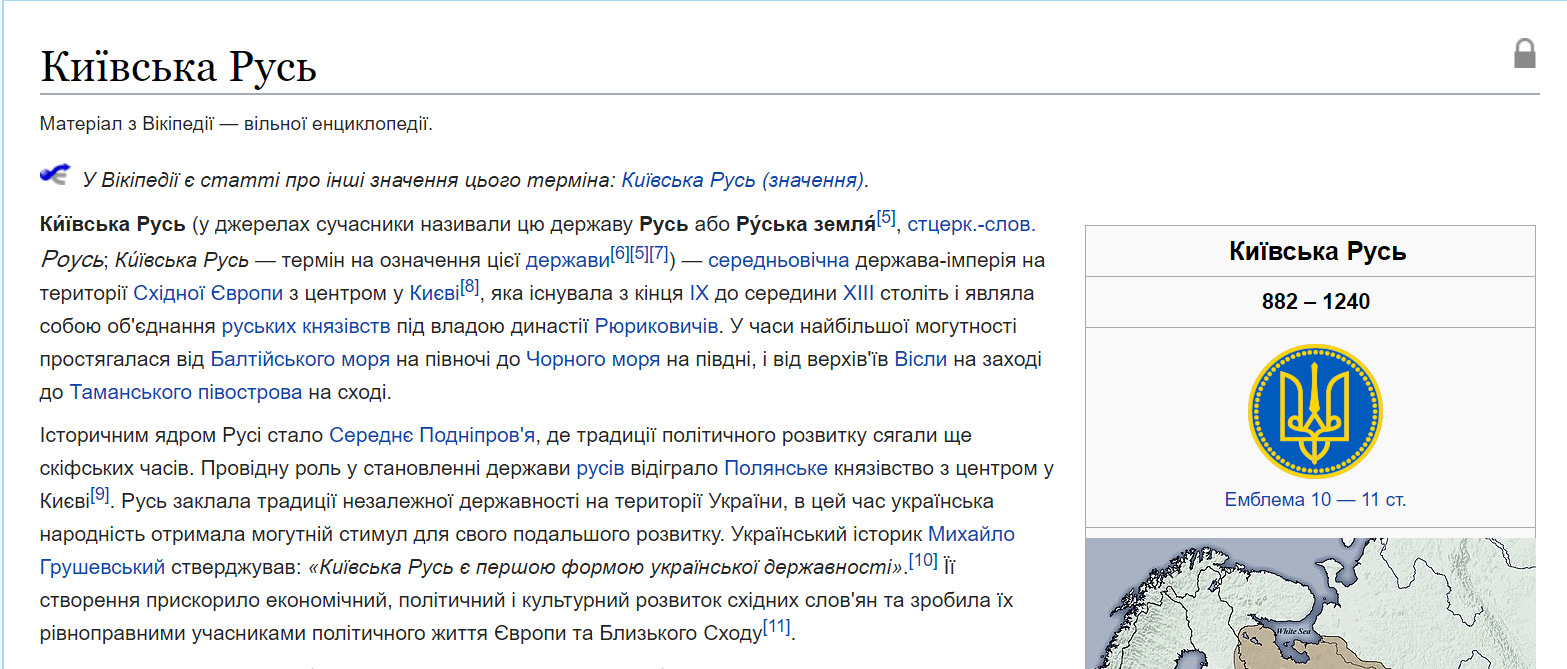 Російська версія статті
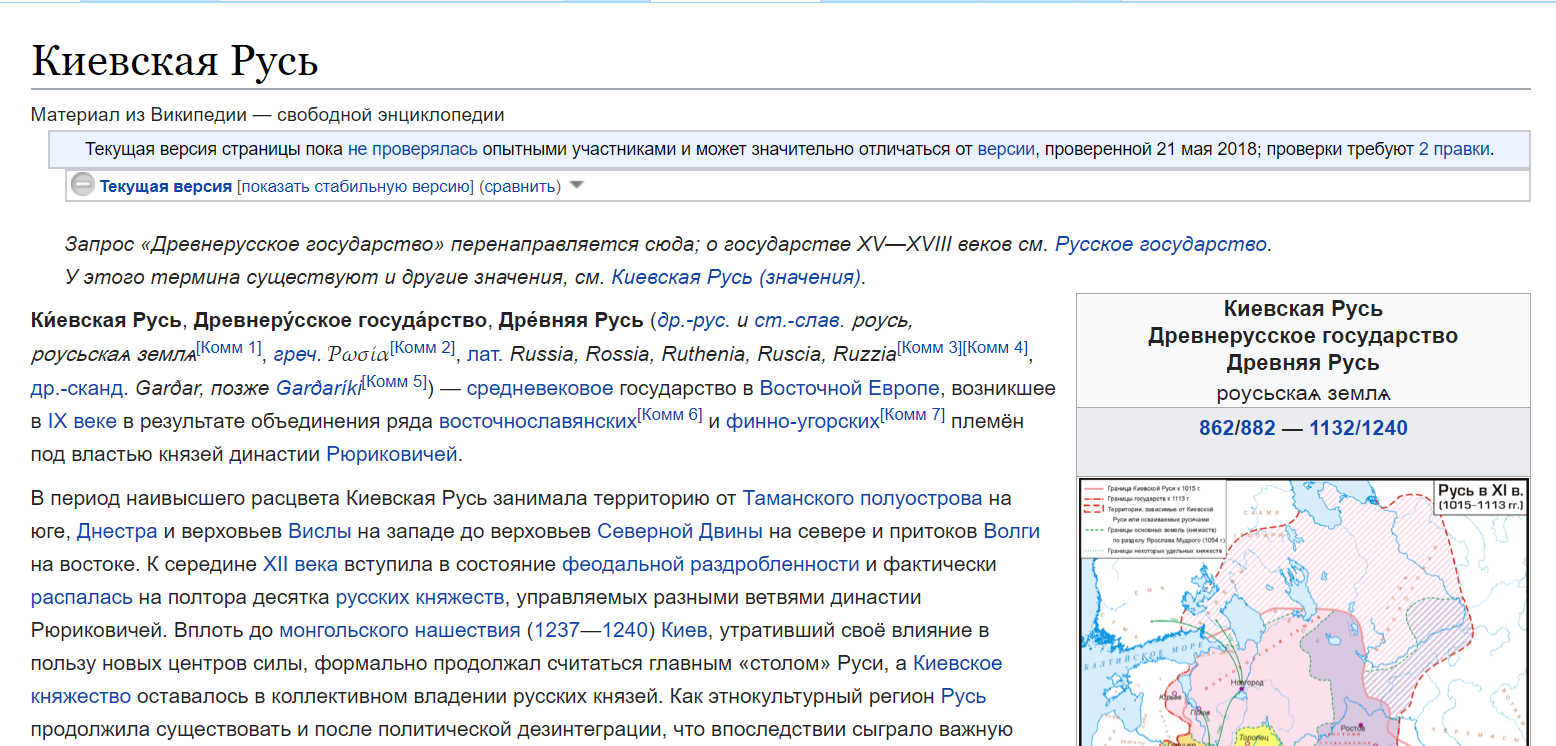 Історія змін у Вікіпедії
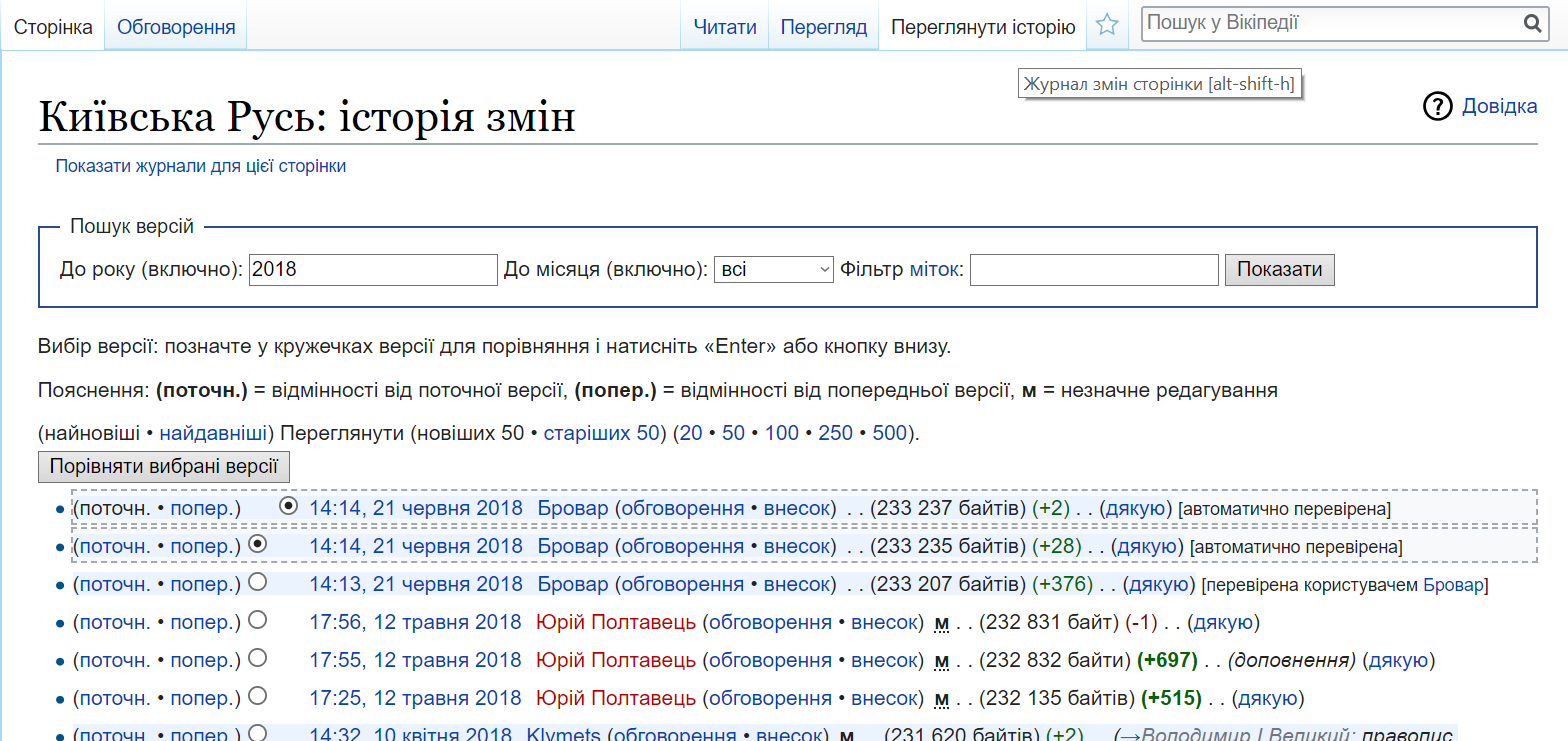 Вади Вікіпедії
Статті постійно у процесі редагування.
Більшість статей незакінчені.
Суб’єктивний підхід до створення статей.
Переважно анонімні автори.
Автори часто порушують вимогу вказувати джерела інформації.
Не завжди актуальна інформація.
Редакторами статей рідко є профільні фахівці.
Вандалізм.
1
2
3
4
5
6
7
8
Як читати Вікіпедію
1
3
2
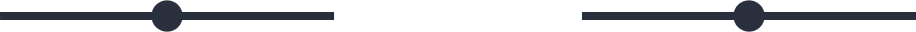 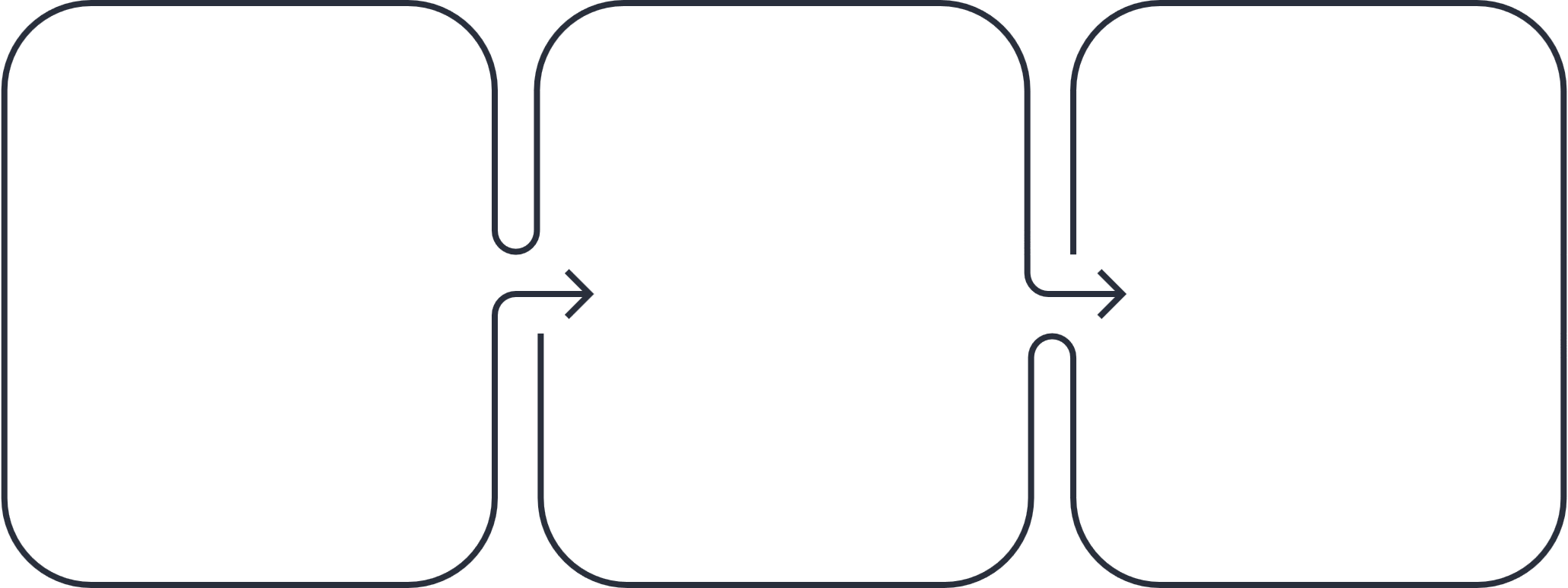 Інформація має бути підтверджена достовірними джерелами.
Звертайте увагу на історію версій: якщо змін надто багато за короткий час – інформація сумнівна.
Критично оцінюйте статті з історичних та політичних тем